YeStudyページ内　へのリンク
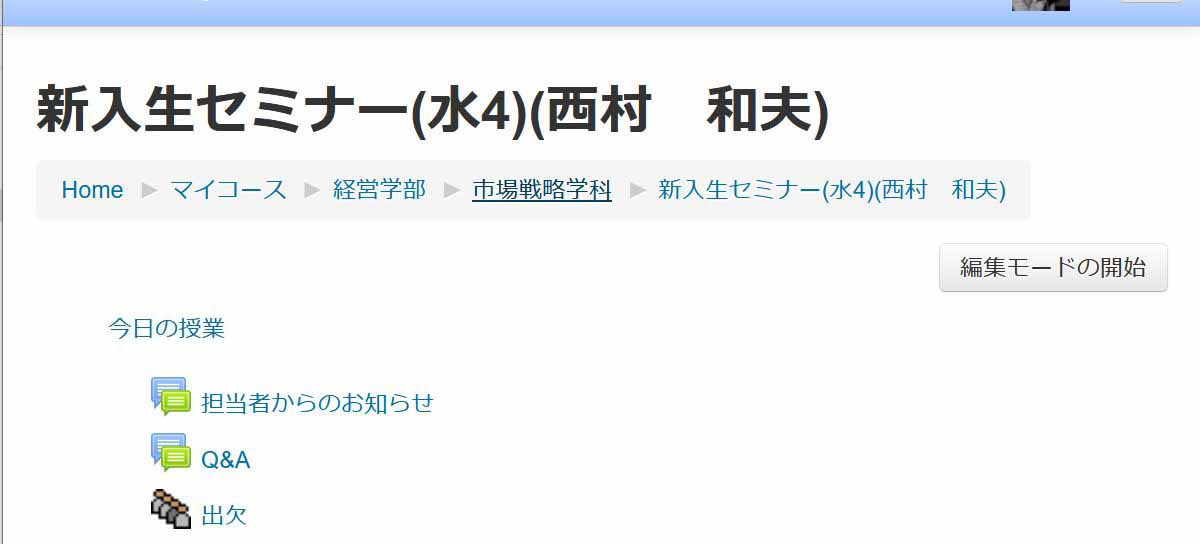 ここをクリックすると
2020-07-06
経営学部
西村和夫
1
YeStudyページ内　へのリンク
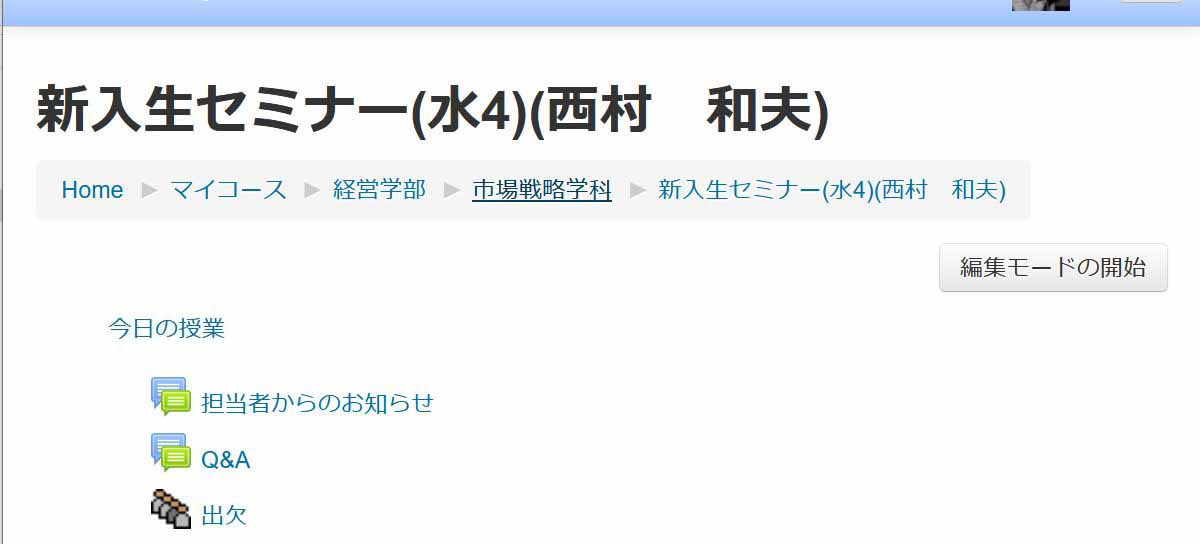 ここをクリックすると
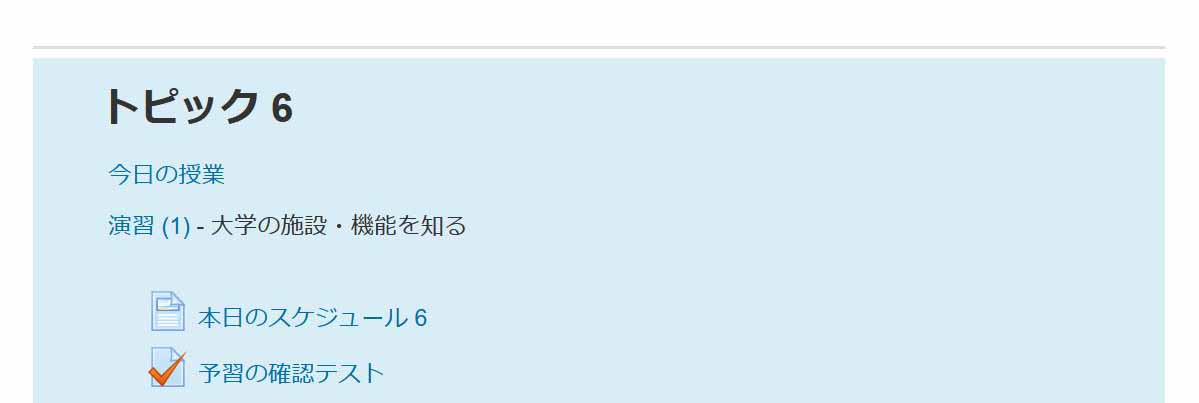 下方のここに飛ぶ
便利！
2
YeStudyページ内　へのリンクの実装
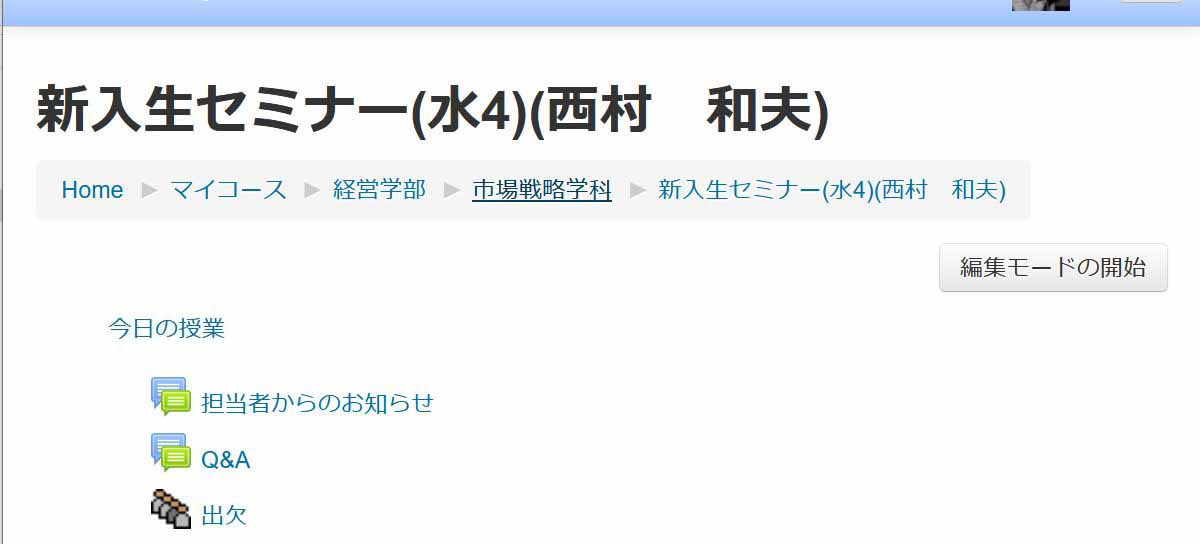 <a href="#current">今日の授業</a>
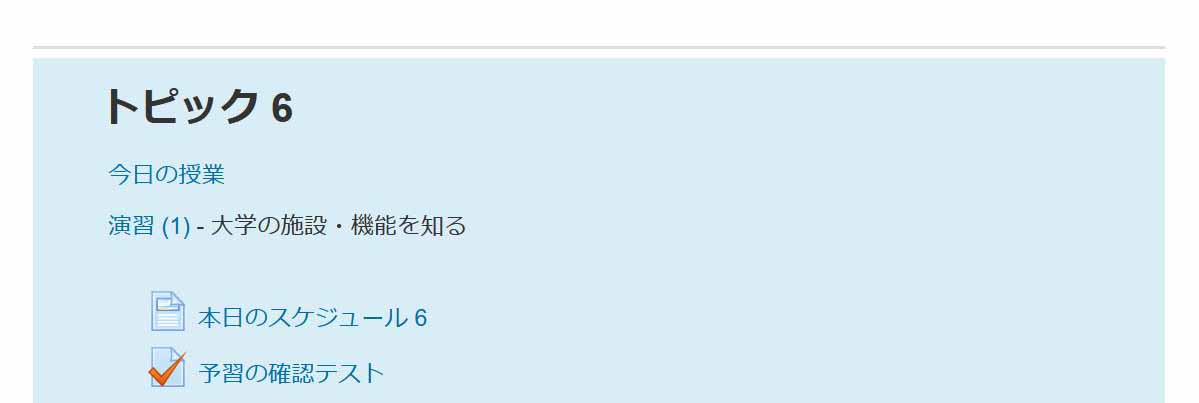 <a name=“current”>　　　　　今日の授業</a>
たったこれだけ
3
作り方
初めの状態
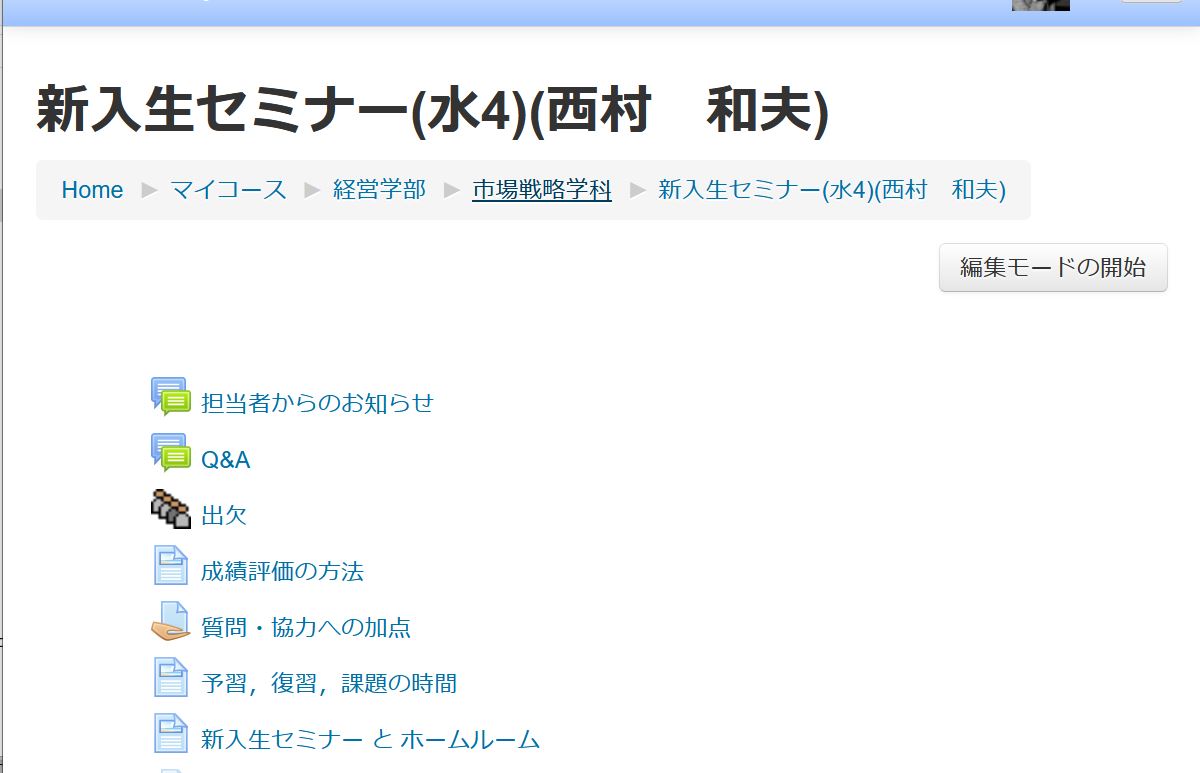 4
編集モードにする
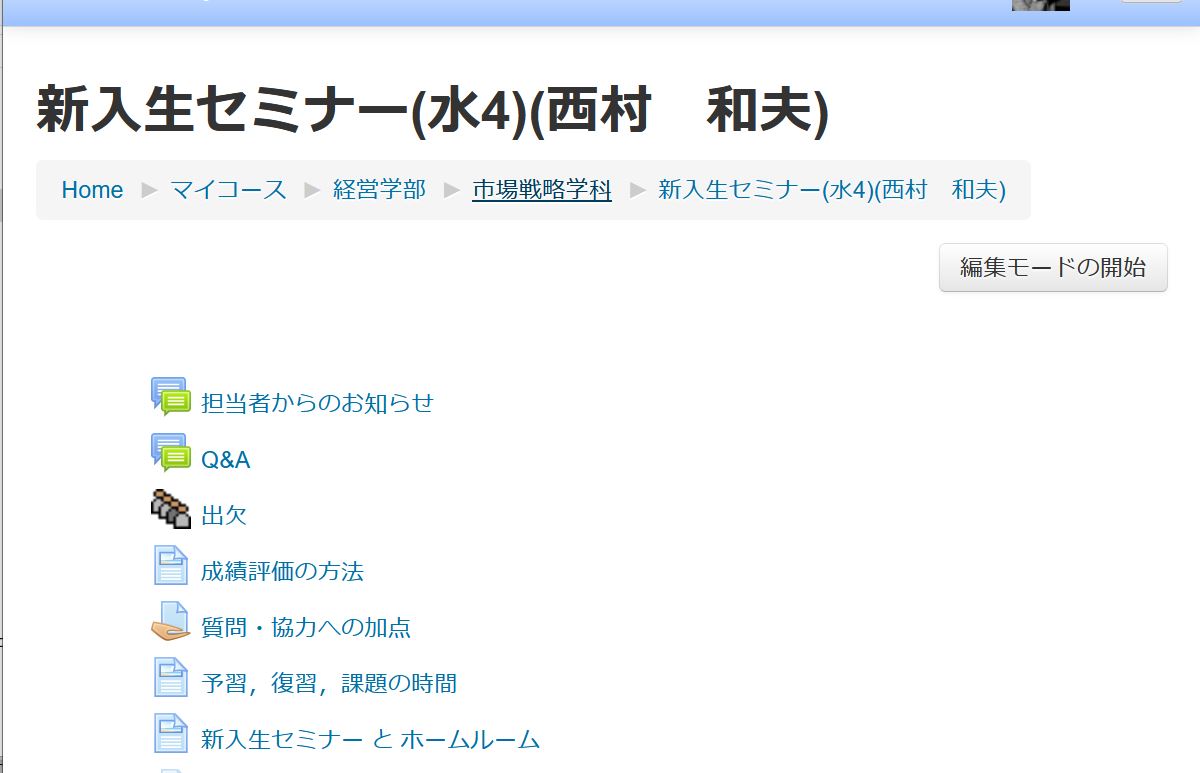 5
ギアマークをクリック
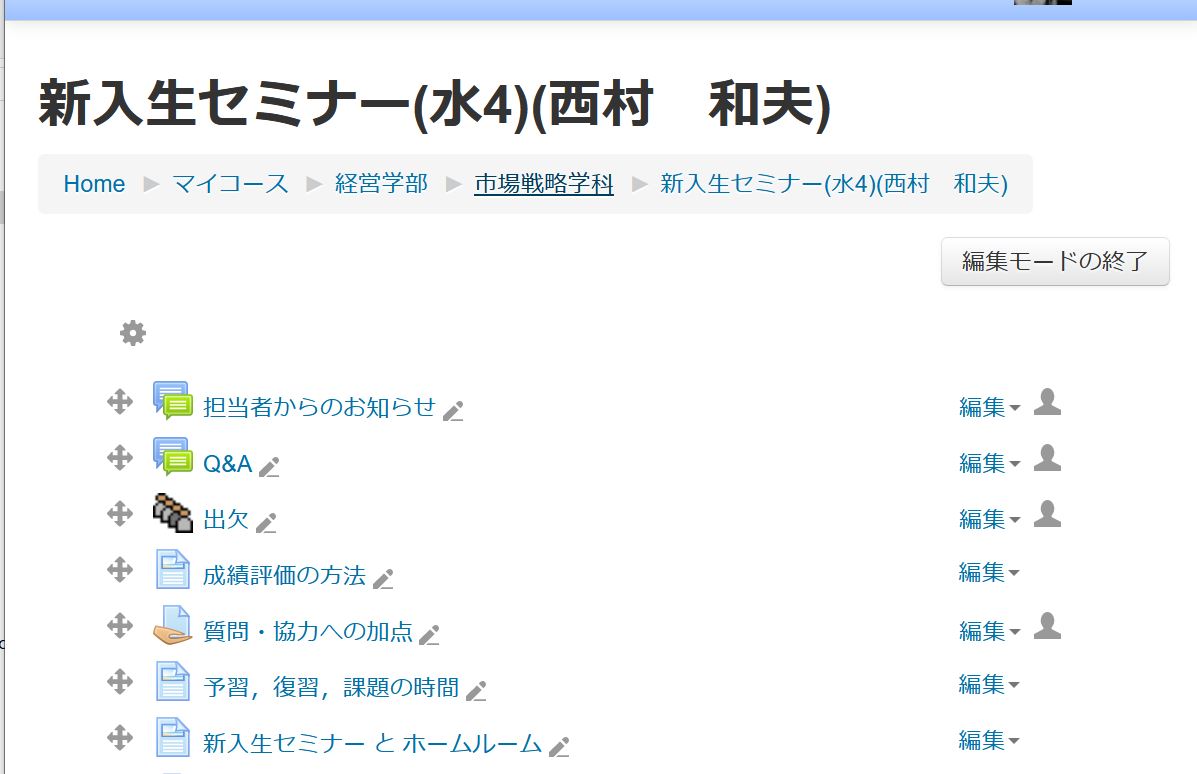 6
さらにボタンを表示する
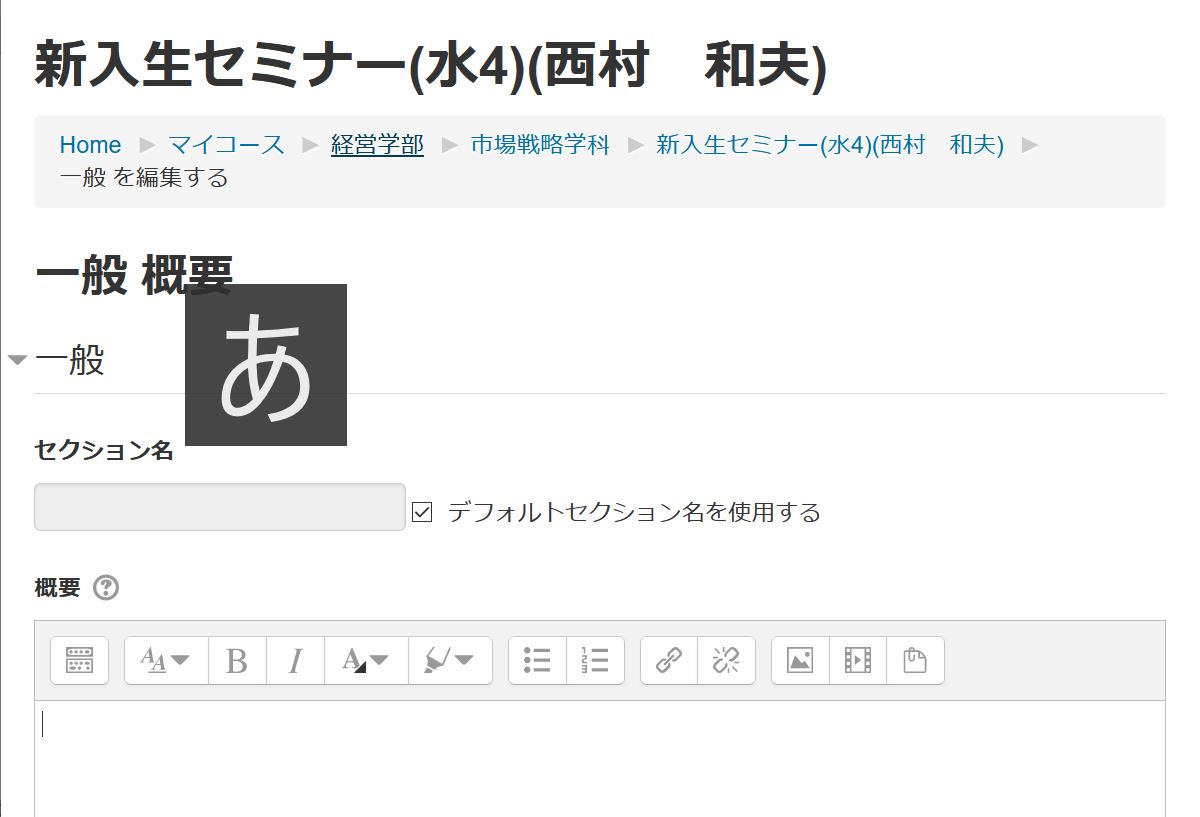 7
HTML の入力状態にする
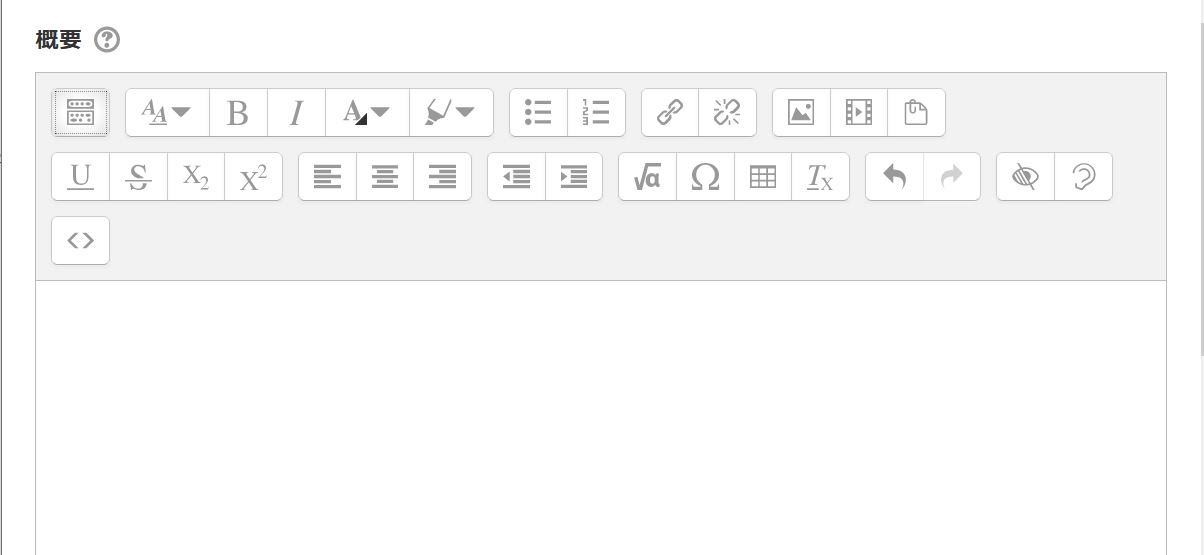 8
入力欄をクリック
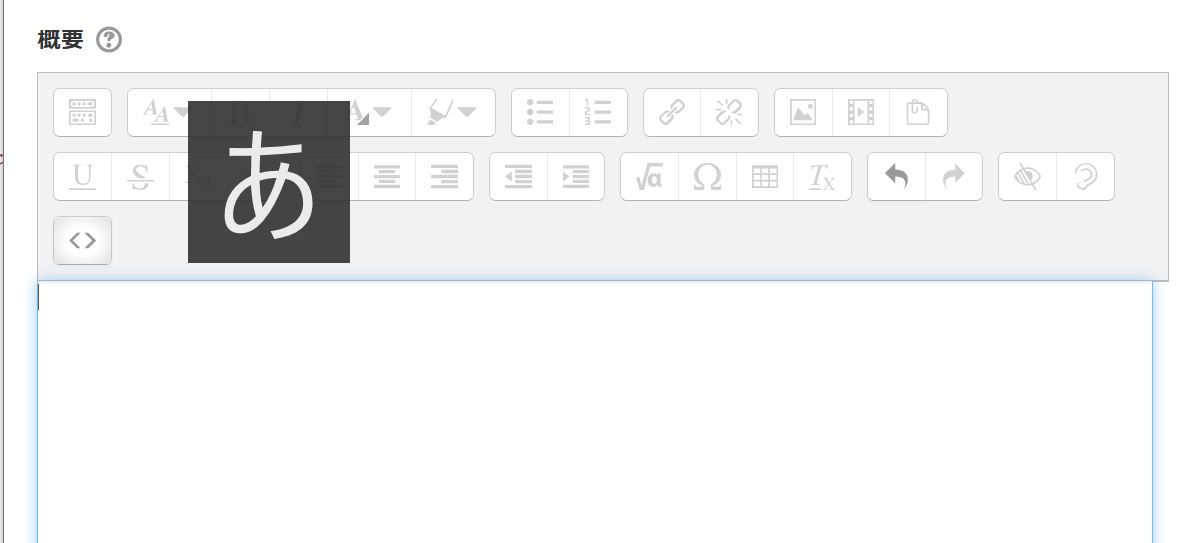 9
リンクを入力（“current”, “今日の授業” は任意の文字列）
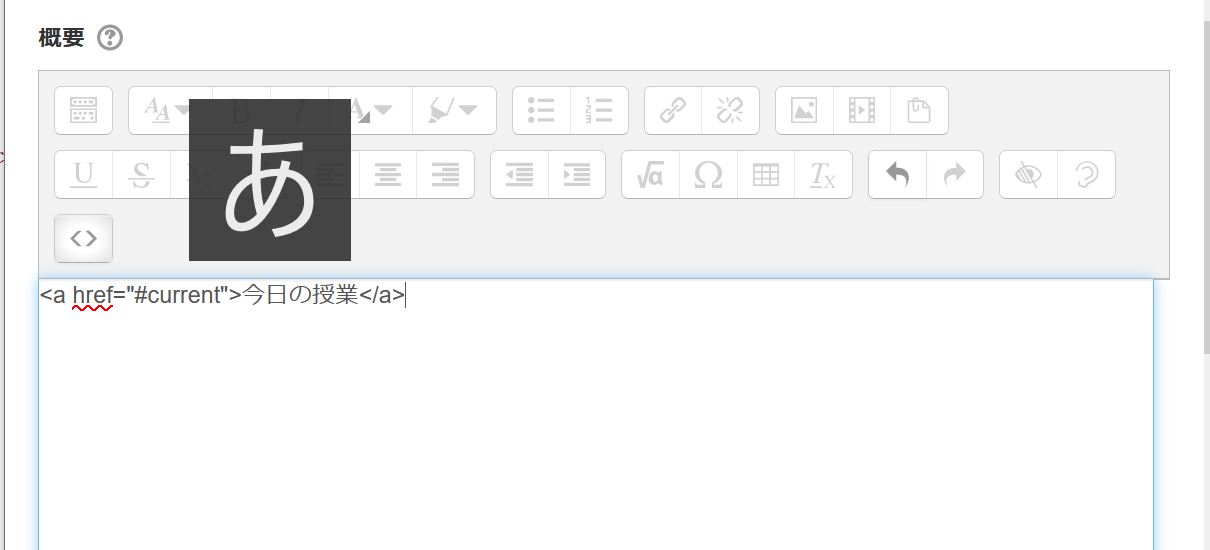 <a href="#current">今日の授業</a>
10
HTML 入力は終了
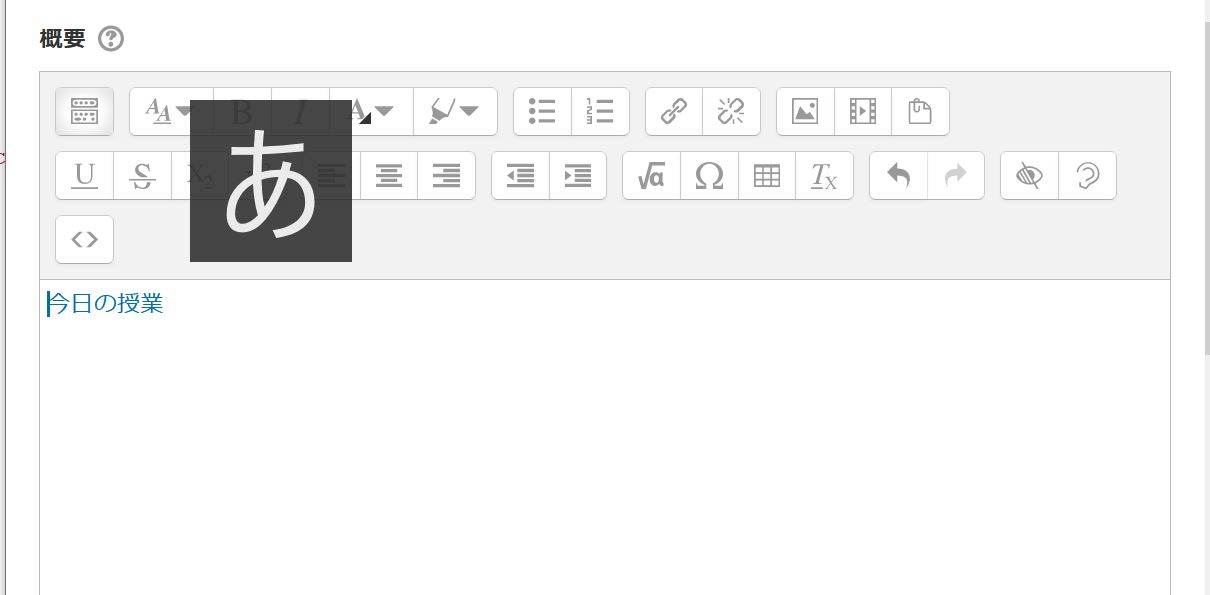 11
変更を保存する
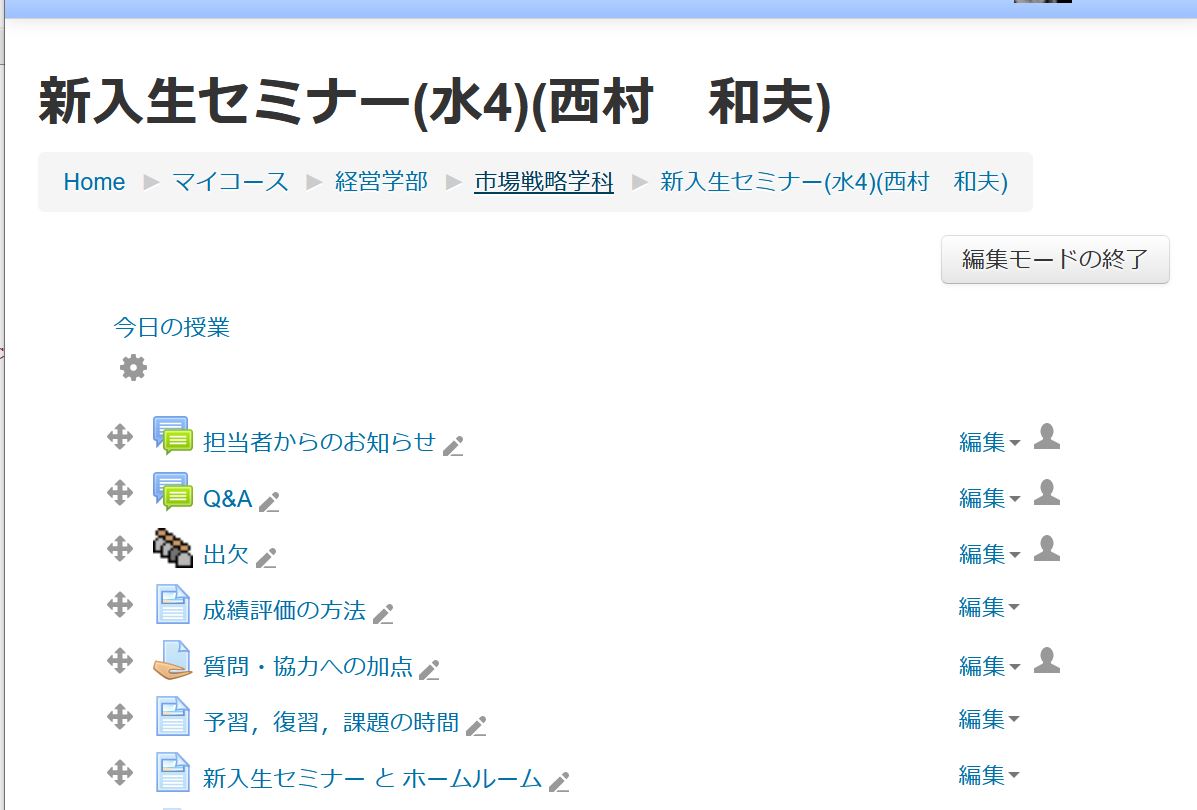 12
リンク先の編集
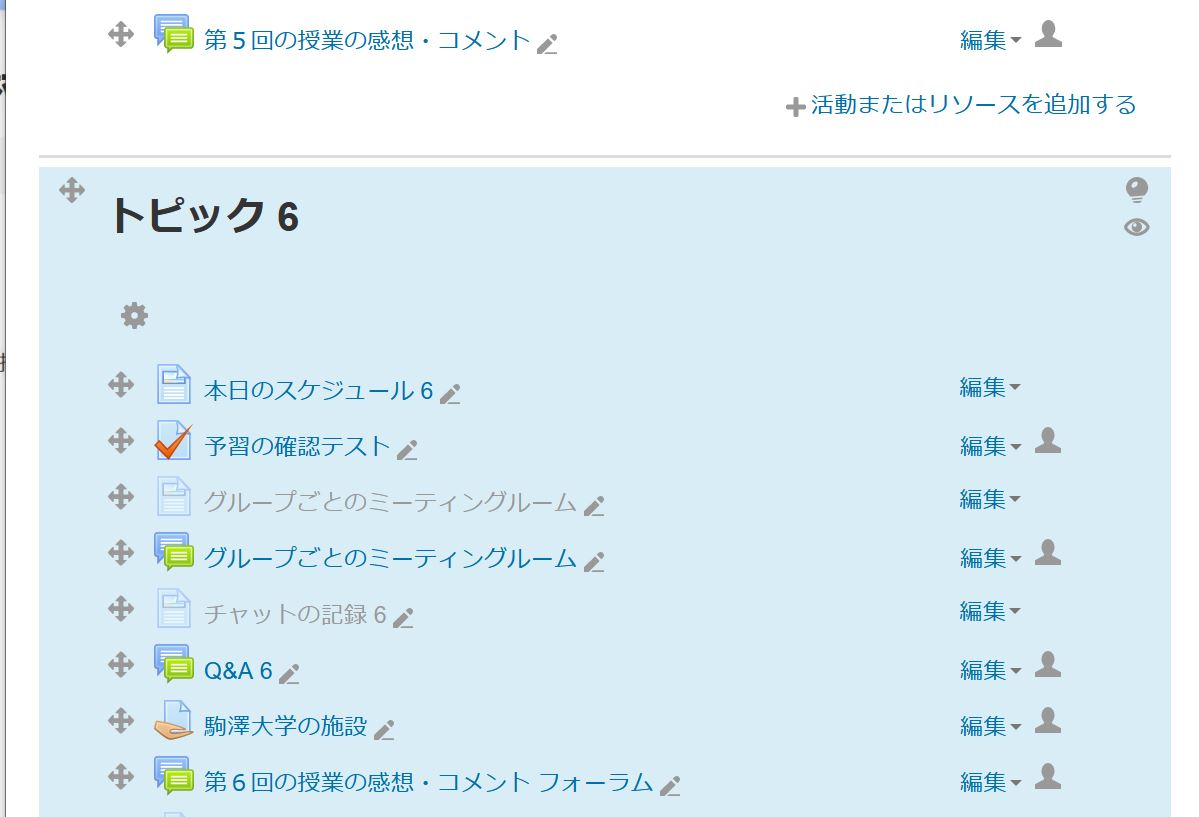 13
さらにボタンを表示する
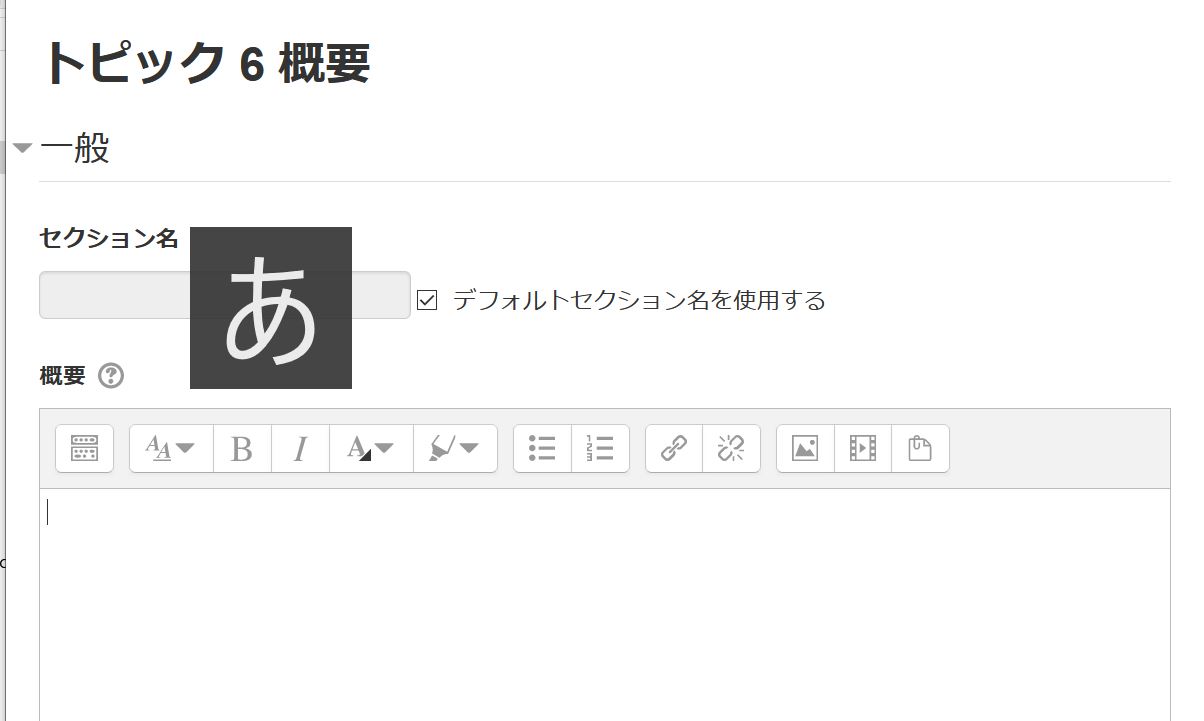 14
リンク先を入力（“current” は同じ名前, “今日の授業” は任意の文字列）
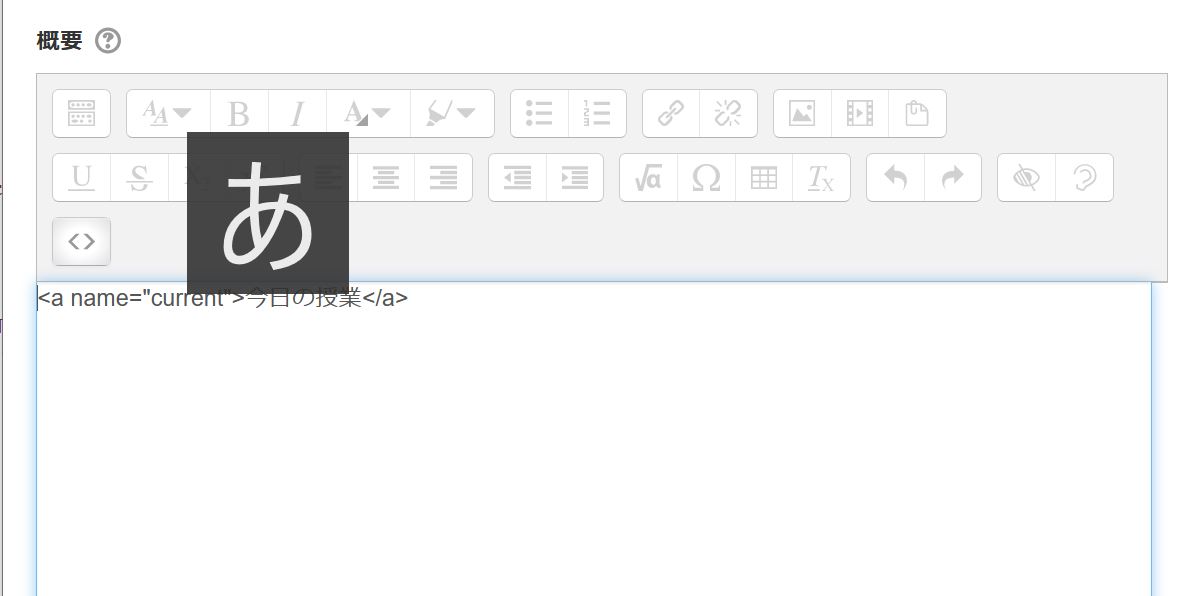 <a name=“current”>　　　　　今日の授業</a>
15
HTML の入力を終了
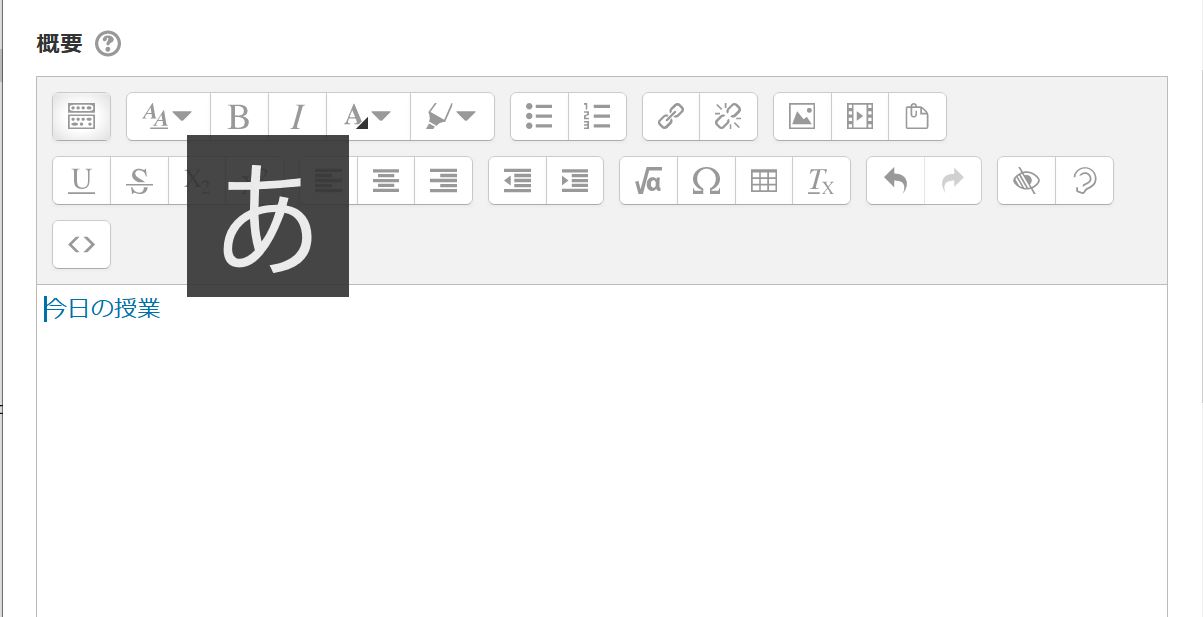 16
変更を保存する
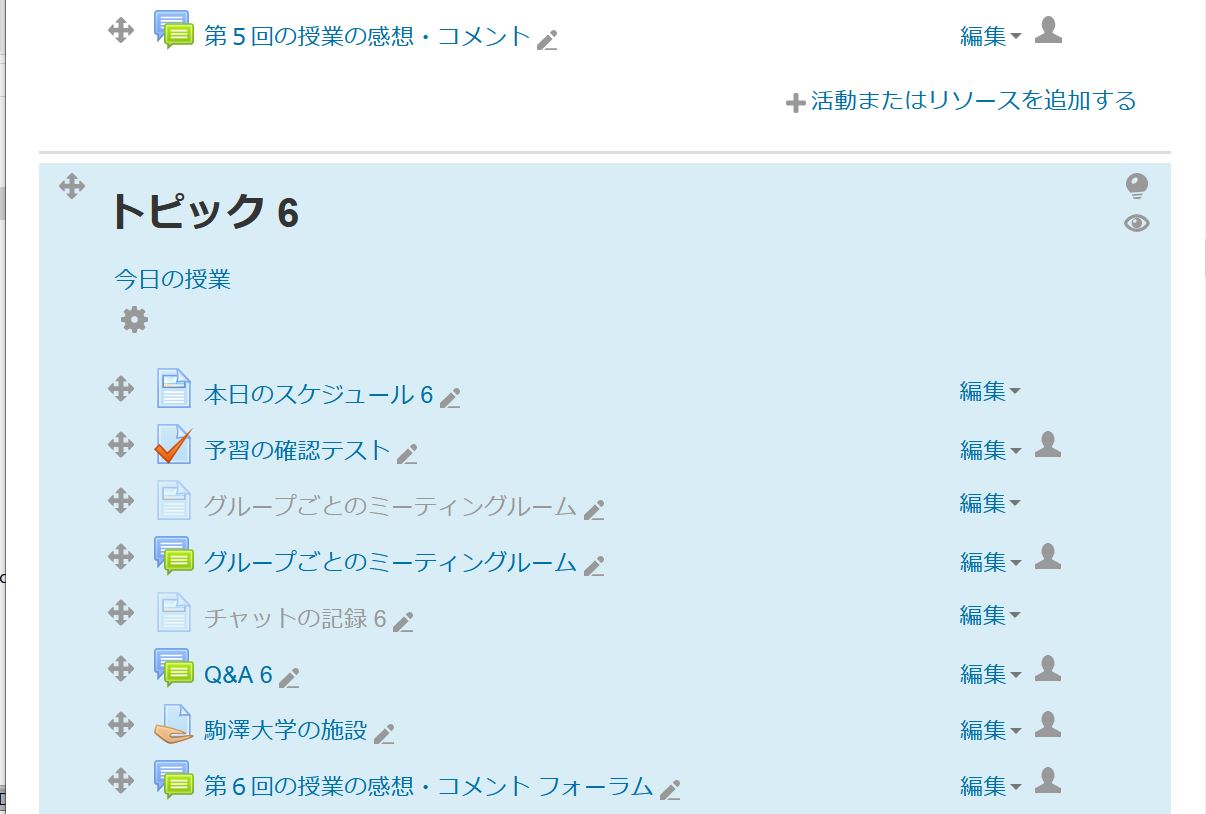 17
完了！
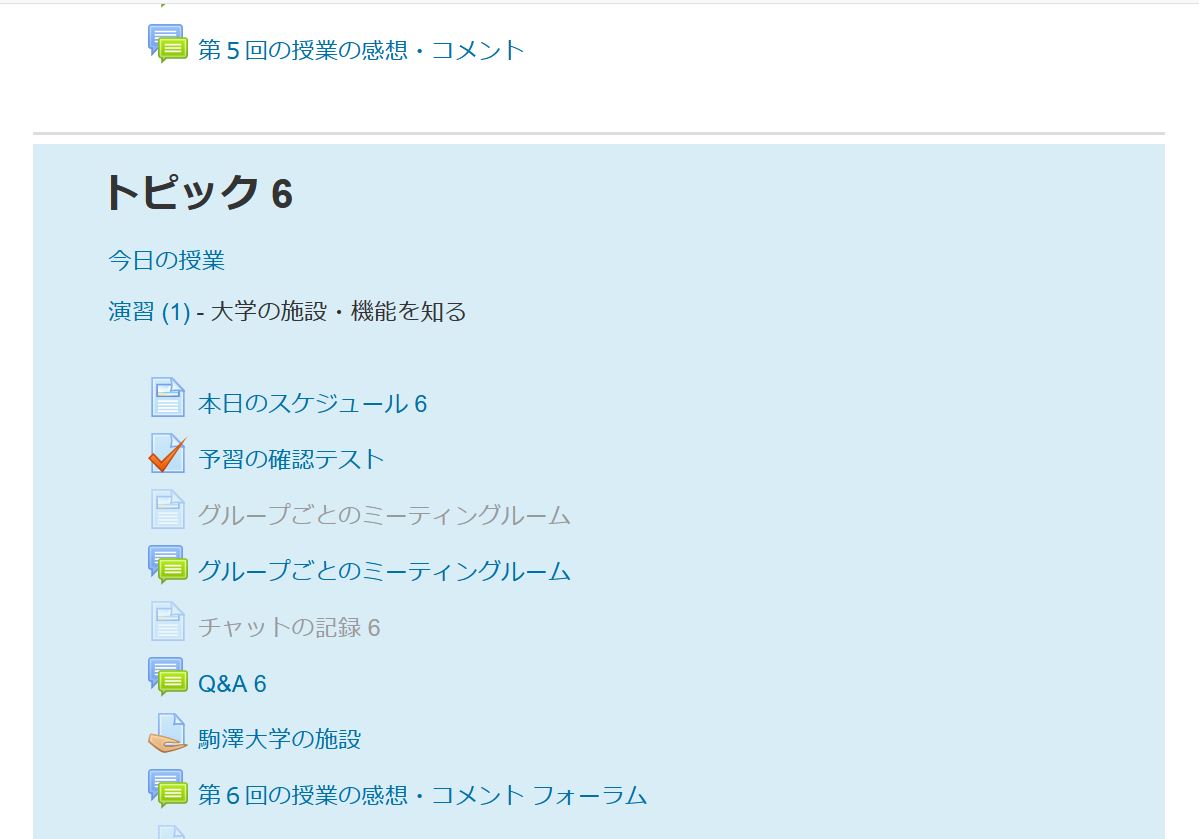 18
その後
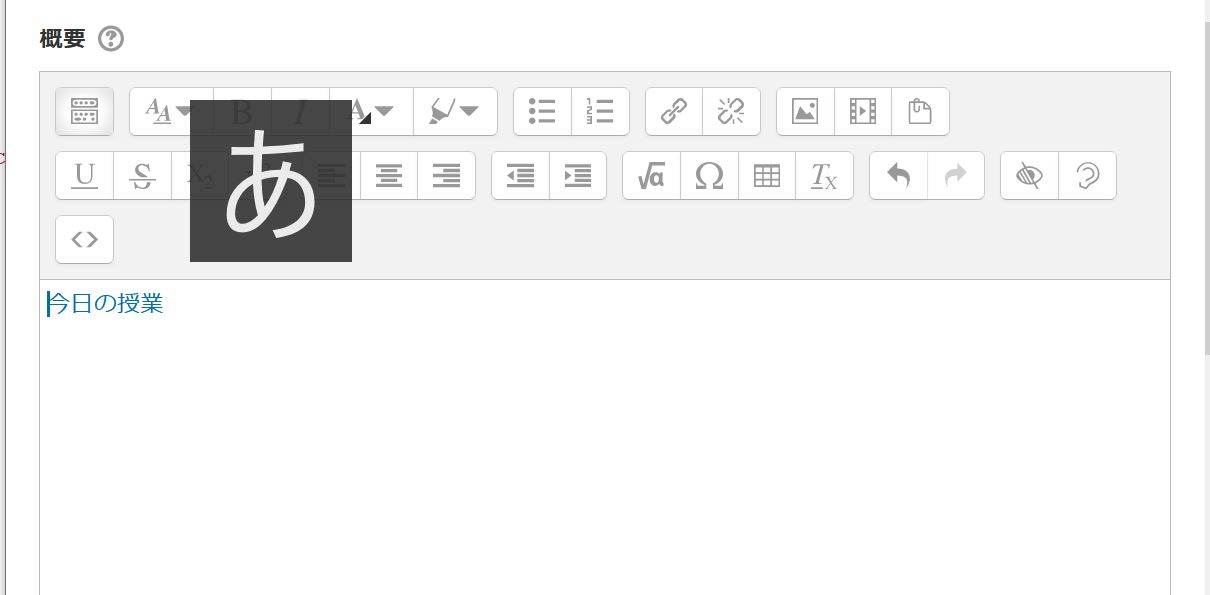 あとは，毎週これを移動するだけ
19
YeStudyページ内　へのリンク
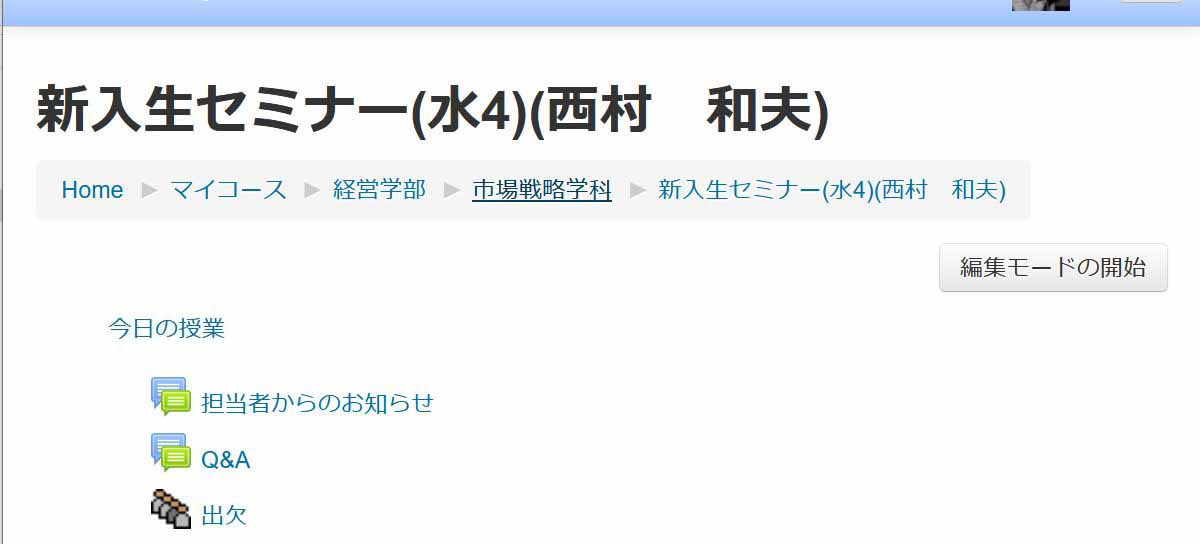 ここをクリックすると
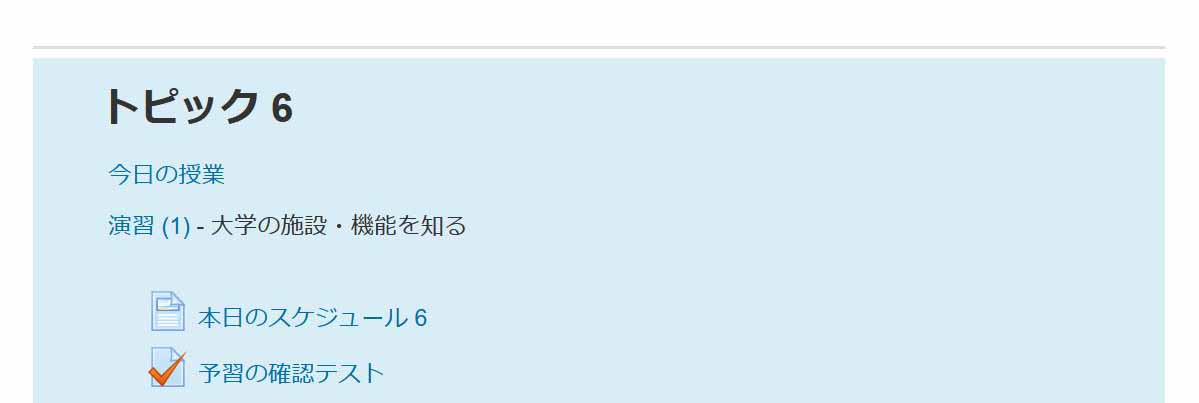 下方のここに飛ぶ
便利！
20